Unit 5  Shopping
How much is this shirt?
WWW.PPT818.COM
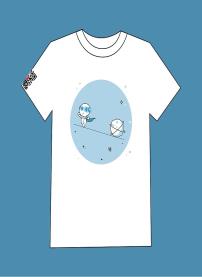 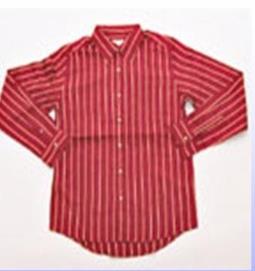 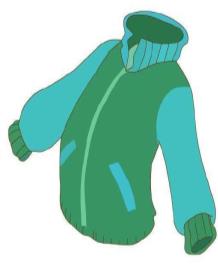 T-shirt
Shirt
Jacket
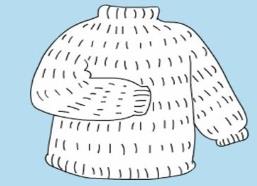 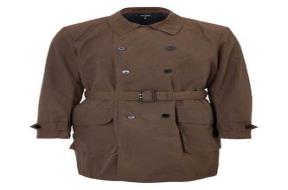 Sweater
Coat
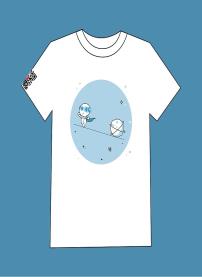 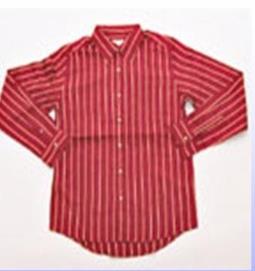 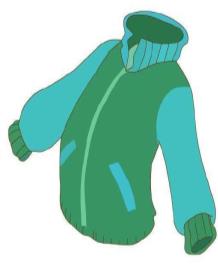 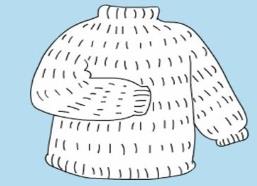 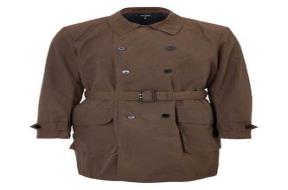 Guessing game.
fifty
50元
---How much is this shirt?
---It’s... yuan.
Let’s chant.
How much, how much, 
how much is this shirt?   
Fifty, fifty, It’s fifty Yuan.
---How much is this shirt?---A. It’s one hundred Yuan.    B. It’s eighty Yuan.
10   20  30  40  50  60  70  80  90  100
one hundred
Sixty             60
Seventy        70
Eighty          80
Ninety          90
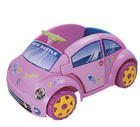 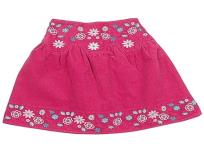 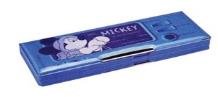 ￥10
￥15
￥20
Pair work （同桌对话）
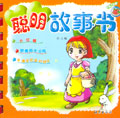 ￥12
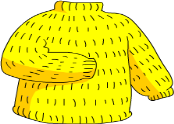 ￥60
--- How much is the…?
--- It’s… Yuan.
trousers
---How much are the                  ?---They are fifty-eight Yuan.
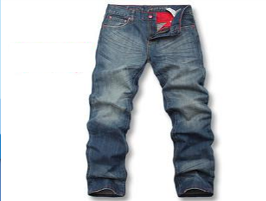 Pair work（同桌对话）
---How much are the…?---They are… Yuan.
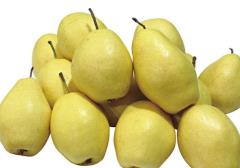 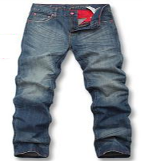 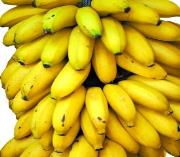 ￥82
￥55
￥98
￥21
Let’s chant.
How much, how much, 
how much is this shirt?   
One hundred, one hundred,
It’s one hundred Yuan. 
How much, how much, 
how much are they?  
Fifty-eight, fifty-eight, 
They’re fifty-eight Yuan.
76
￥
30
￥
87
￥
￥
45
Guess
Guess
（猜价格）
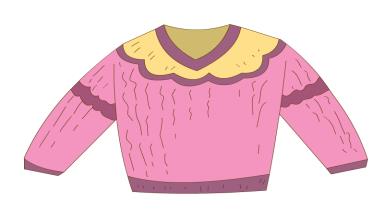 -- How much is the sweater ?
…
-- It’s     Yuan.
76
15
30
￥
￥
60
￥
￥
45
（猜价格）
Guess
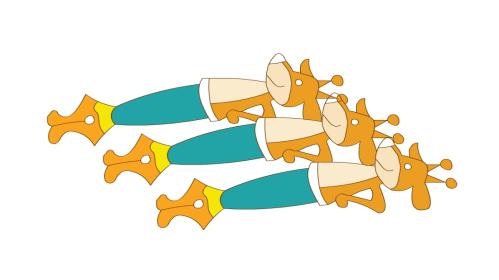 --How much are the pens?
…
30
--They are      yuan.
Group work.（四人一组，模拟购物）
---Do you have…?
---Yes, we do.
---How much is…? / How much are…? 
---It’s… Yuan. / They’re  …Yuan.
Saving money is a good quality.
节约是一种好品质！
Summary
---How much is…? / How much are…? 

---It’s… yuan. / They’re… yuan.
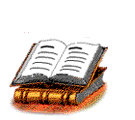 Homework
A. 听读对话3遍。

B. 调查商品价格并与朋友谈论。